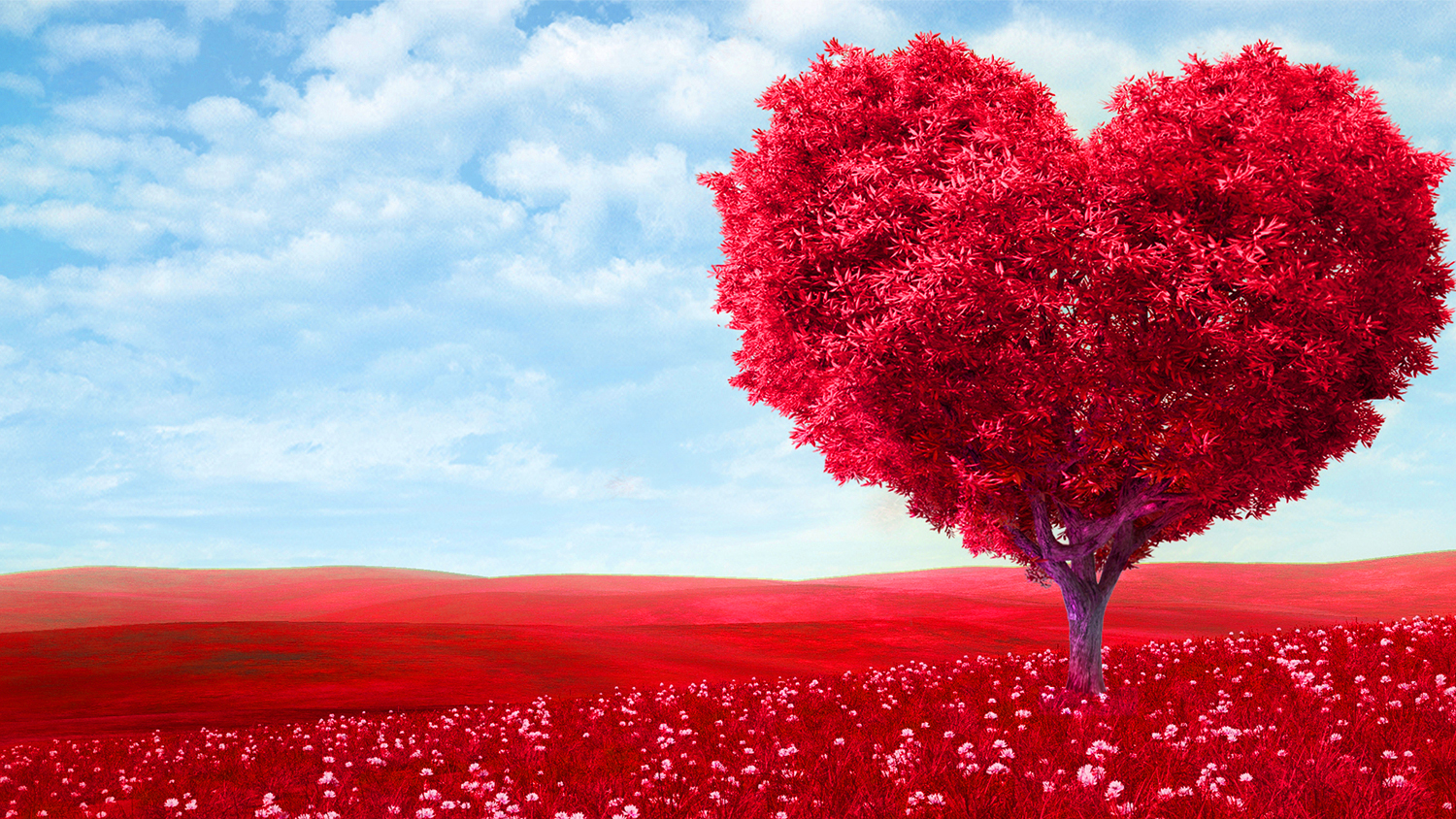 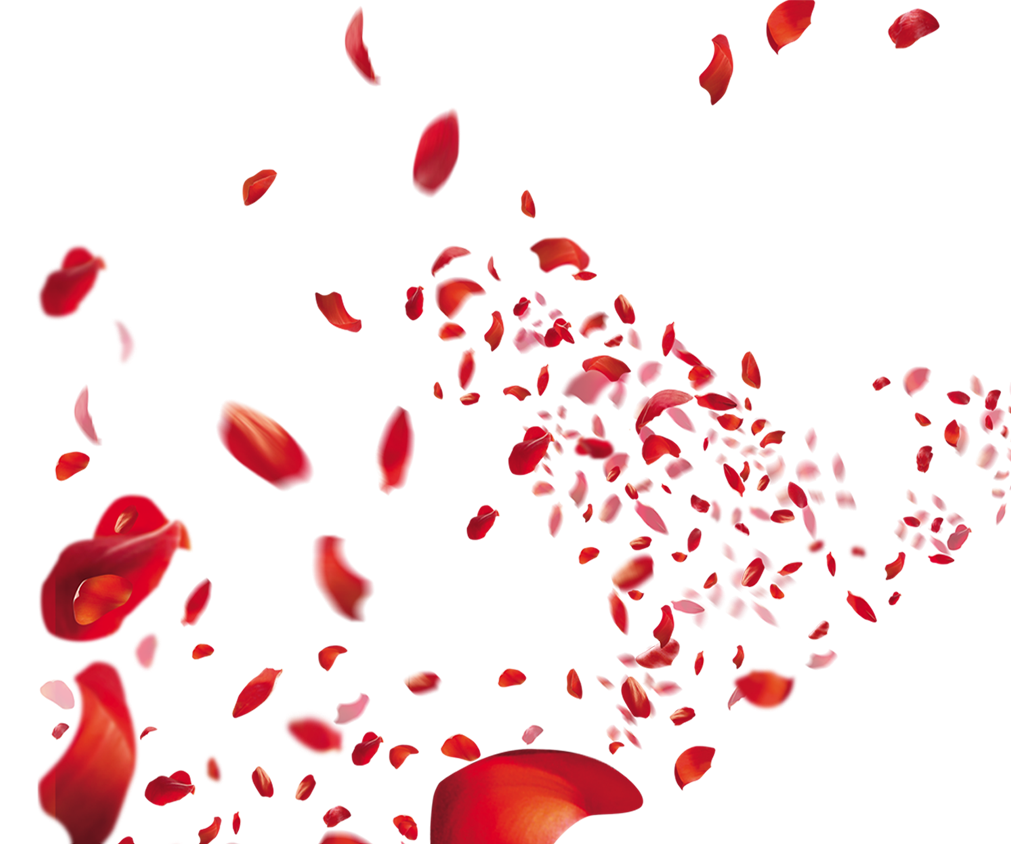 点缀之笔-HTML属性
01
项目背景
目录
CONTENTS
02
HTML属性-通用及独有属性
03
兴趣练习
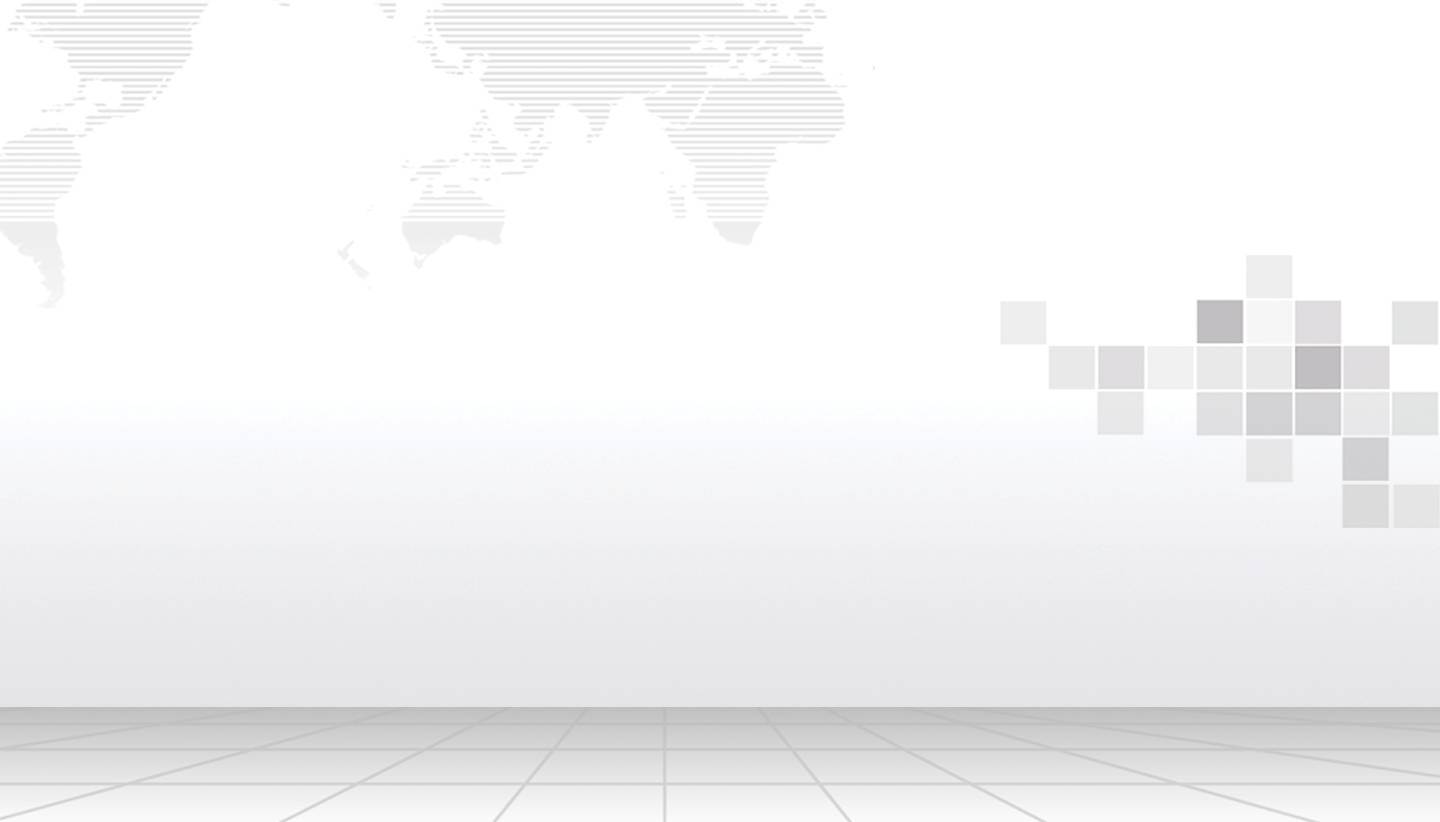 01
年度工作概述
项目背景
目录
02
HTML属性
CONTENTS
03
兴趣练习
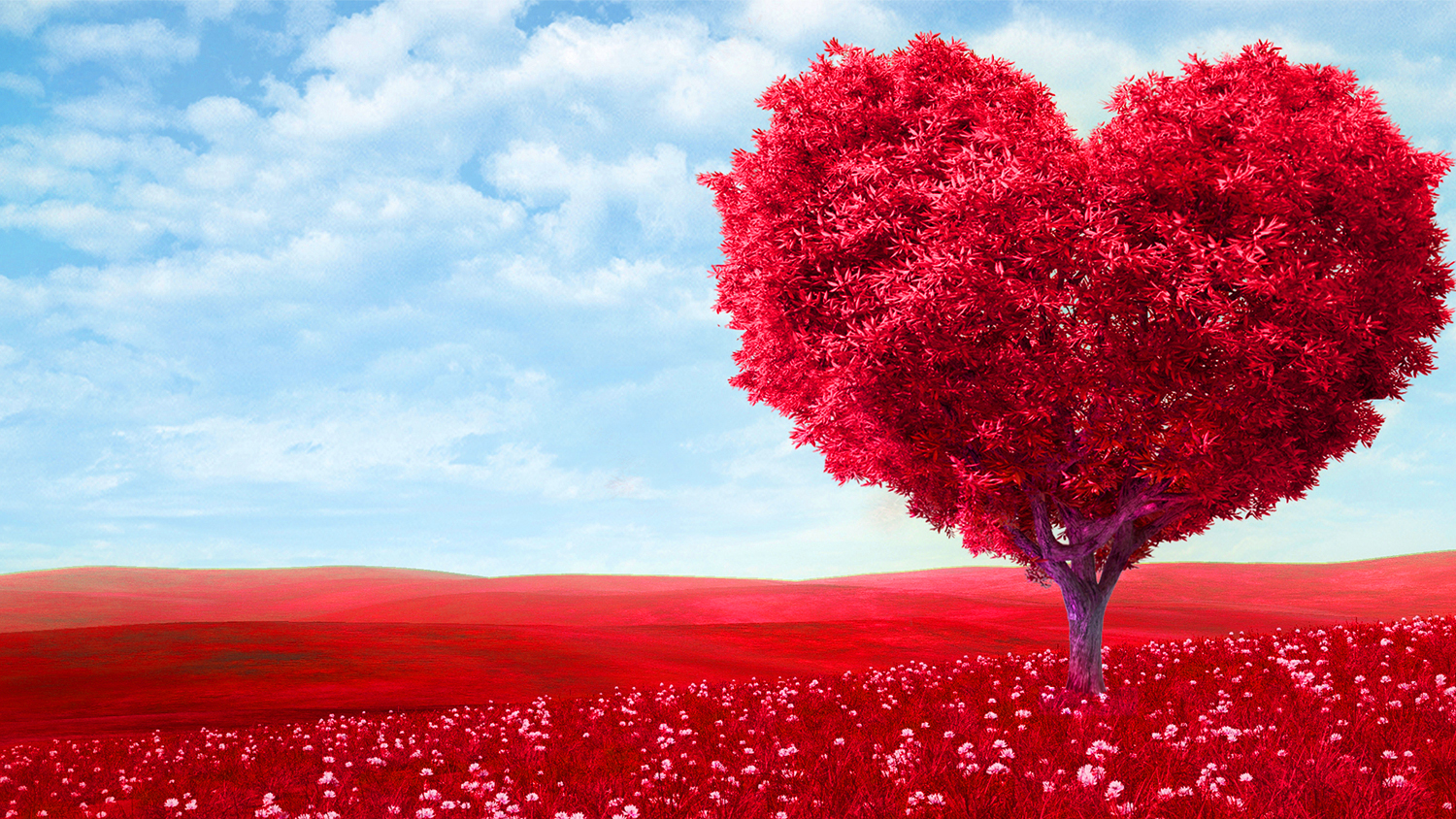 1
项目背景
Part
万科集团计划今年12月份推出新景房，要求在官网上隆重突出新景房特点。
项目内容
万科集团：https://www.vanke.com/
网址
万科
集团
南昌恒大悦龙台项目临近文化大道与黄家湖东路，毗邻红谷滩CBD，周边首创奥特莱斯、红谷滩万达广场、新城吾悦广场等商业、生活配套一应俱全。项目占地面积约336亩，总规划建筑面积约86.49万㎡。
项目配文
运用集团至高园林标准，打造约8.2万㎡欧陆九境园林。社区内部配备大体量商业、约2200㎡菁英会所、约4500㎡国际双语幼儿园。升级版全智能产品，配置新风除霾、中央空调、隔音降噪、太阳能热水等舒居系统，打造江西恒大公司赣鄱十载，登峰之作。
项目配文
01
项目背景
目录
02
工作完成情况
HTML属性
CONTENTS
03
兴趣练习
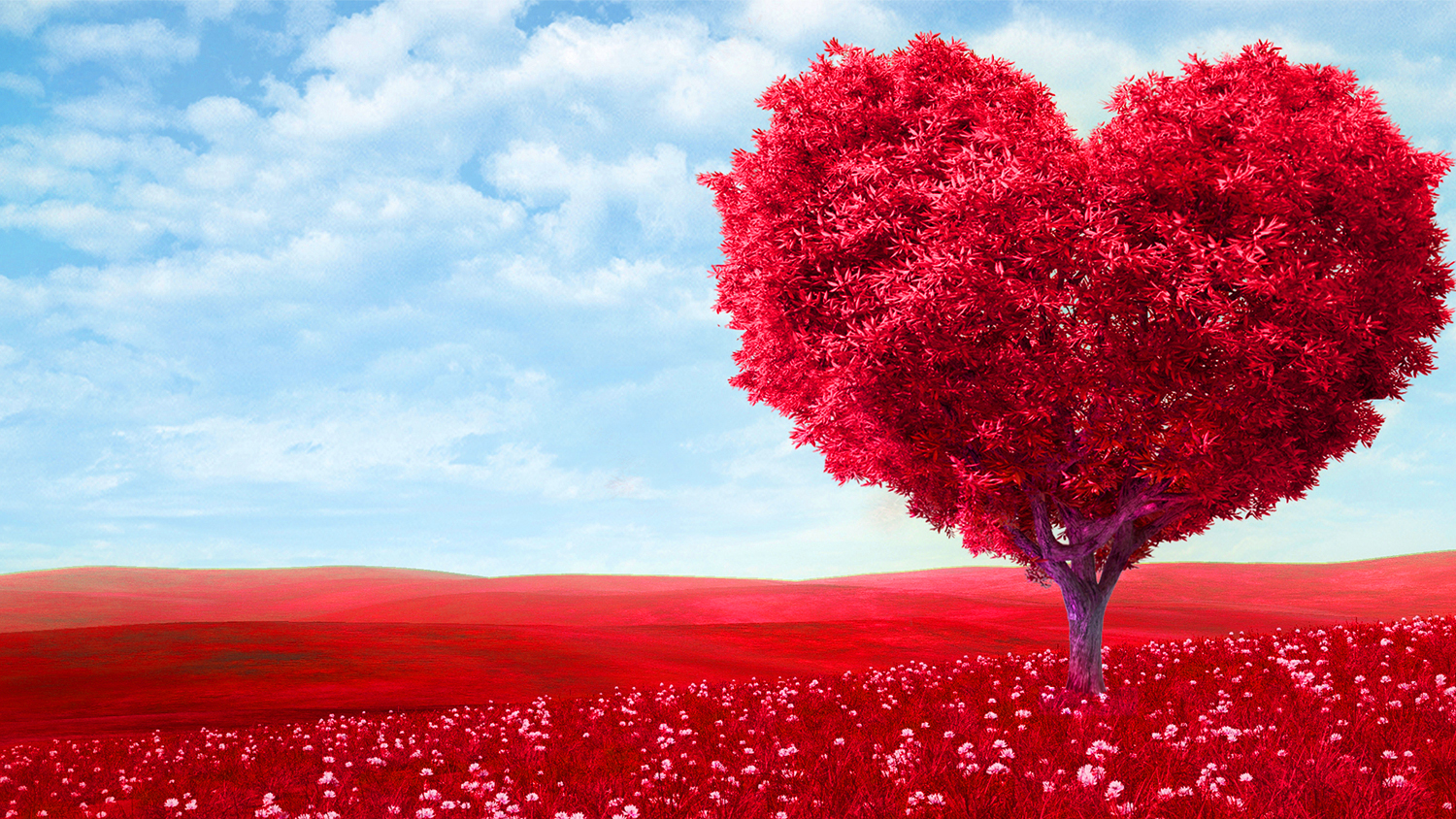 2
HTML属性
Part
通用属性及独有属性
通用属性
title
显示文字提示
class
类名，可以定义多个，不能以数字开头
style
定义行内样式
id
唯一识别，一个页面中只能定义一个id名
事件属性
资源加载完成之后执行的事件（onunload）
针对表单控件：
提交表单时触发
onload
onsubmit
onchange
onreset
针对表单控件：
信息重置时触发
针对表单控件：
onchange:聚焦且信息发生改变触发
事件属性
onfocus/onblur
onselct
针对表单控件：
聚焦和失去焦点触发
针对表单控件：
当元素被选取时触发。
onkeydown/onkeyup
onkeypress
键盘按下去那一刻及键盘松开那一刻。
键盘按下去触发
事件属性
常用事件
onmouseover/out
onclick
onmousedown/up
鼠标按下去触发、鼠标松开触发
鼠标经过触发、鼠标离开触发
鼠标点击事件
ondblclick双击事件
ontouchmove
onclick
ontouchstart
ontouchend
手机事件属性
点击事件
手机触摸滑动触发
手机触摸开始触发
手机触摸结束触发
手机
事件
H5属性
规定文字为可编辑的内容
表单控件占位符
content
editable
place
holder
hidden
data-*
自定义属性
隐藏
独有属性
bgcolor
背景色
body,table
name
一般定义表单控件和框架名称，用于获取该元素
width,height
宽和高
align对齐
table,tr,td
src
<img />
checked
单选和复选被选中
独有属性
value
加油！
共创辉煌
一般是表单控件的文本值
type
表单控件的类型
target
规定打开新窗口的方式
20XX
action/method/cellpadding/cellspacing/size/color/face/marginwidth/marginheight/maxlength/rows/cols/border/selected... ...
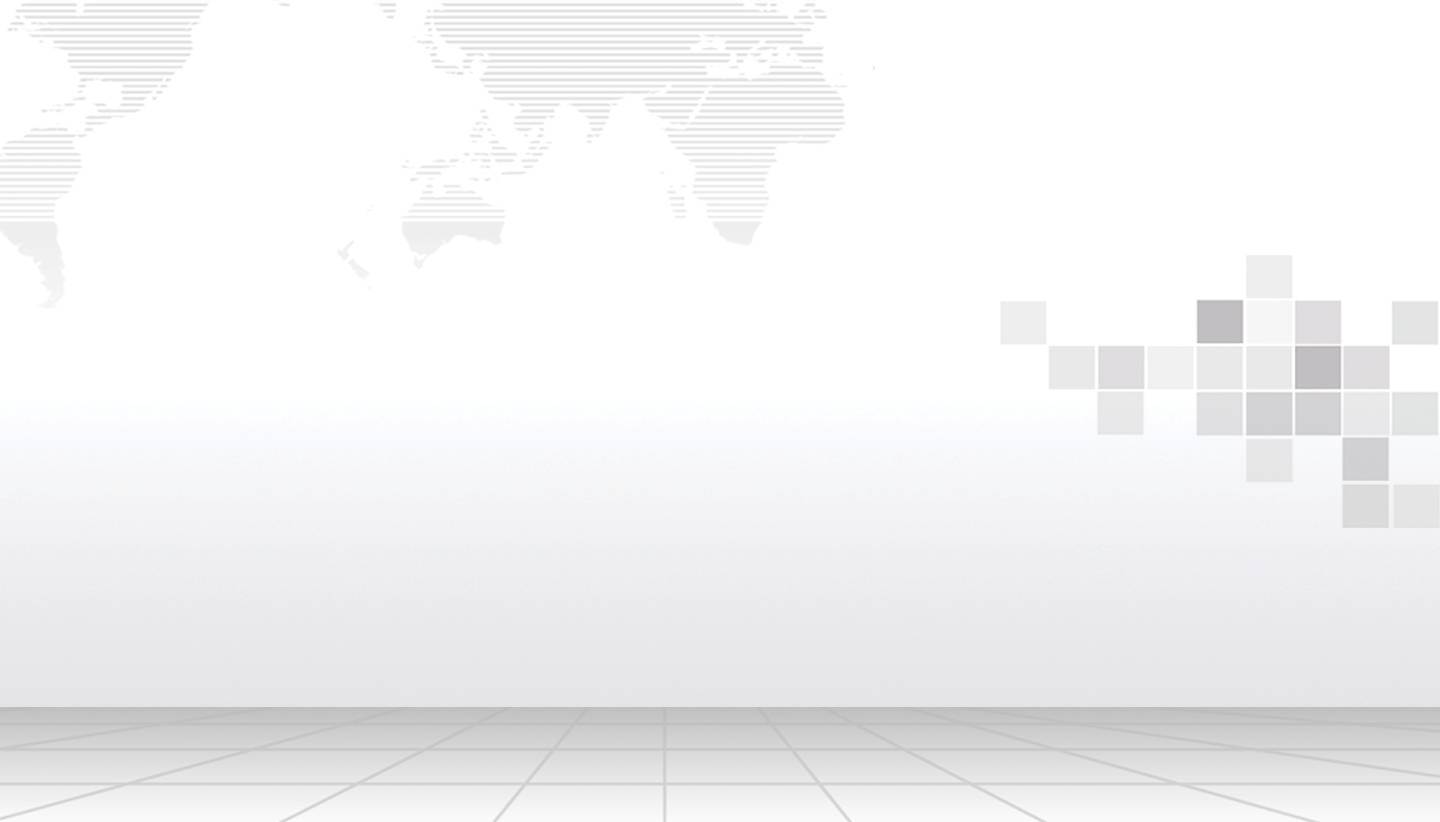 01
项目背景
目录
02
HTML属性
CONTENTS
03
成功项目展示
兴趣练习
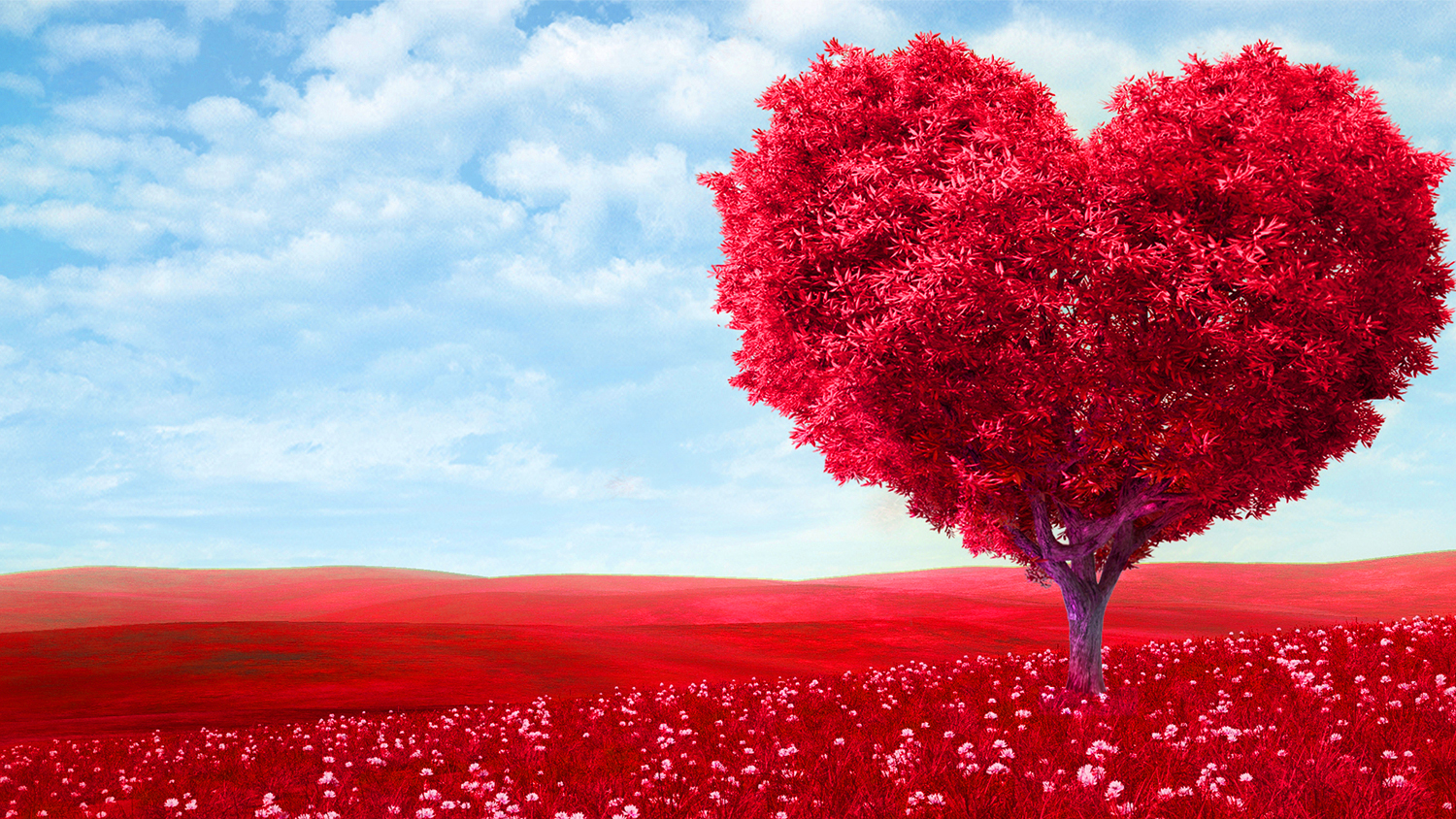 3
兴趣练习
Part
兴趣练习
快乐
大本营
中餐
厅
综合运用HTML标签及属性描述
《中餐厅》
综合运用HTML标签及属性描述《快乐大本营》
1
2
3
4
演员
请就位
综艺
节目
综合运用HTML标签及属性描述
自己喜欢的综艺节目
综合运用HTML标签及属性描述
《演员请就位》
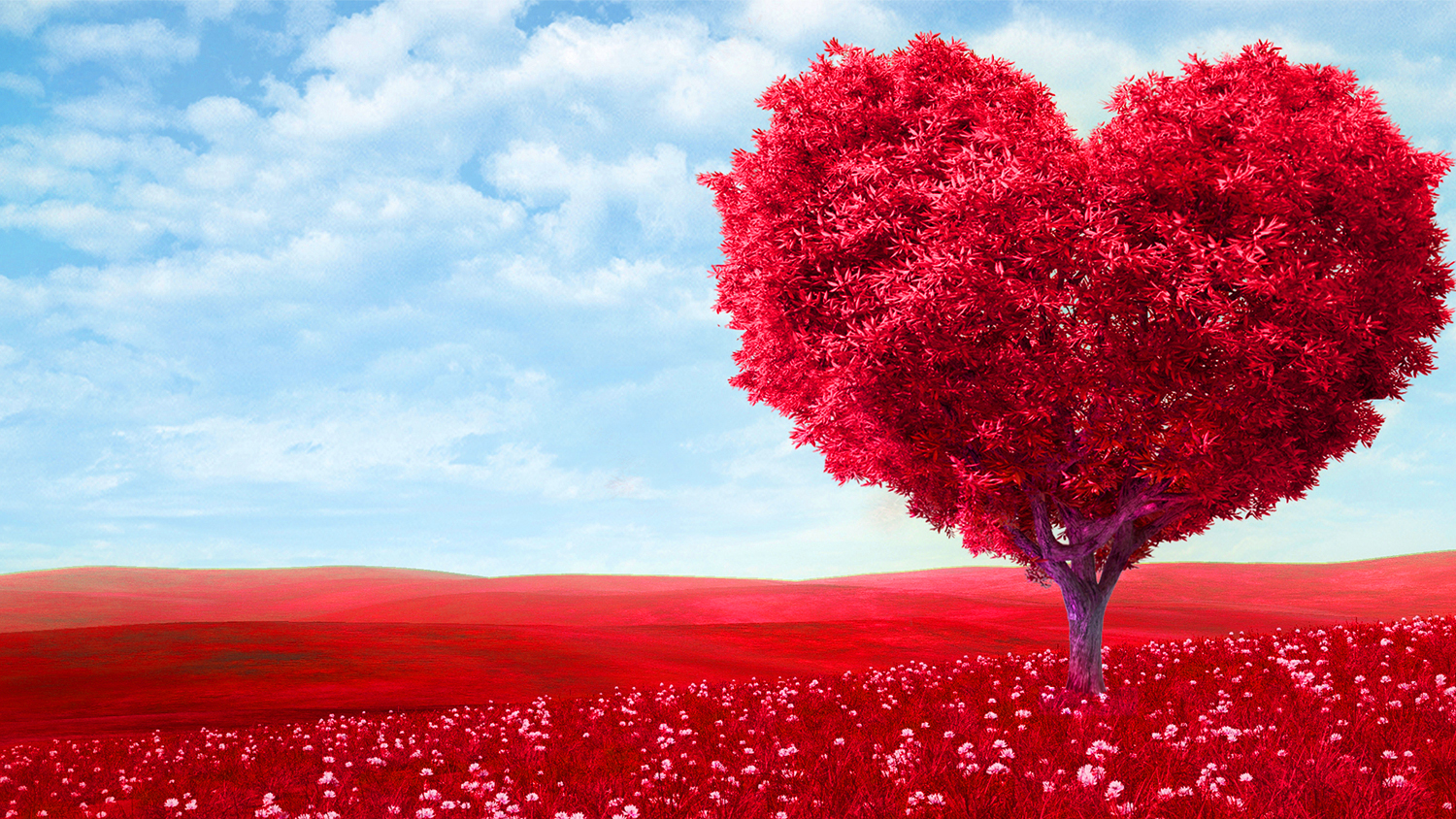 Thank you